POWERPOINT
TEMPLATE
点击此处添加文本内容，如关键词、部分简单介绍等。点击此处添加文本内容。
PRESENTED BY xiazaii
CONTENTS
点击此处添加文本内容，如关键词、部分简单介绍等。点击此处添加文本内容，点击此处添加文本内容，如关键词、部分简单介绍等。点击此处添加文本内容。
01
PART ONE
02
PART TWO
03
PART THREE
04
PART FOUR
PART ONE
点击此处添加文本内容，如关键词、部分简单介绍等。点击此处添加文本内容，点击此处添加文本内容，如关键词、部分简单介绍等。点击此处添加文本内容。
PROJECT
项目介绍
点击此处添加标题
点击此处添加文本内容，如关键词、部分简单介绍等。点击此处添加文本内容，点击此处添加文本内容，如关键词、部分简单介绍等。点击此处添加文本内容。
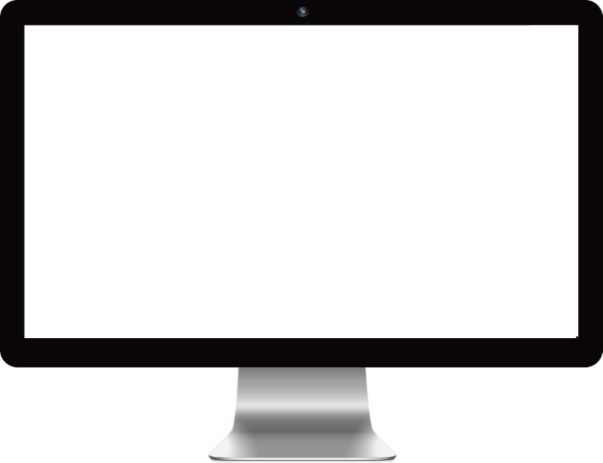 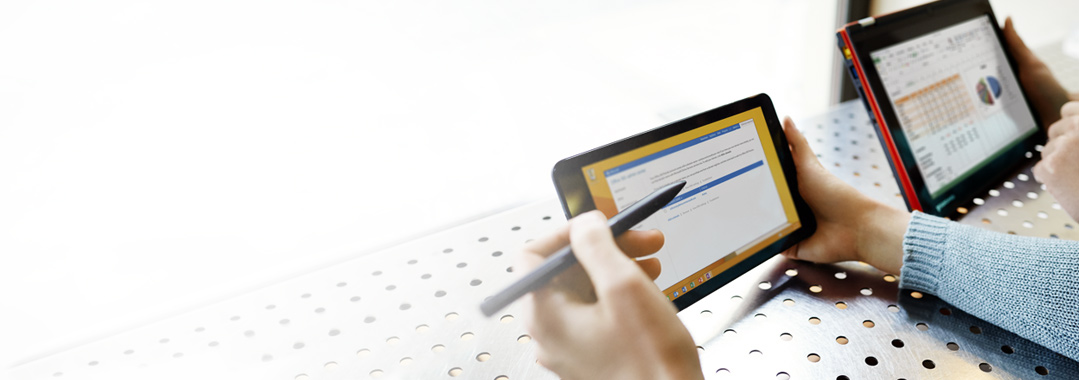 点击此处添加标题
点击此处添加文本内容，如关键词、部分简单介绍等。点击此处添加文本内容，点击此处添加文本内容，如关键词、部分简单介绍等。点击此处添加文本内容。
点击此处添加标题
点击此处添加文本内容，如关键词、部分简单介绍等。点击此处添加文本内容，点击此处添加文本内容，如关键词、部分简单介绍等。点击此处添加文本内容。
MEMBERS
成员简介
NAME ONE
NAME TWO
NAME THREE
NAME FOUR
对应职能
对应职能
对应职能
对应职能
点击此处添加文本内容，如关键词、部分简单介绍等。
点击此处添加文本内容，如关键词、部分简单介绍等。
点击此处添加文本内容，如关键词、部分简单介绍等。
点击此处添加文本内容，如关键词、部分简单介绍等。
SKILL 01
SKILL 01
SKILL 01
SKILL 01
SKILL 02
SKILL 02
SKILL 02
SKILL 02
SKILL 03
SKILL 03
SKILL 03
SKILL 03
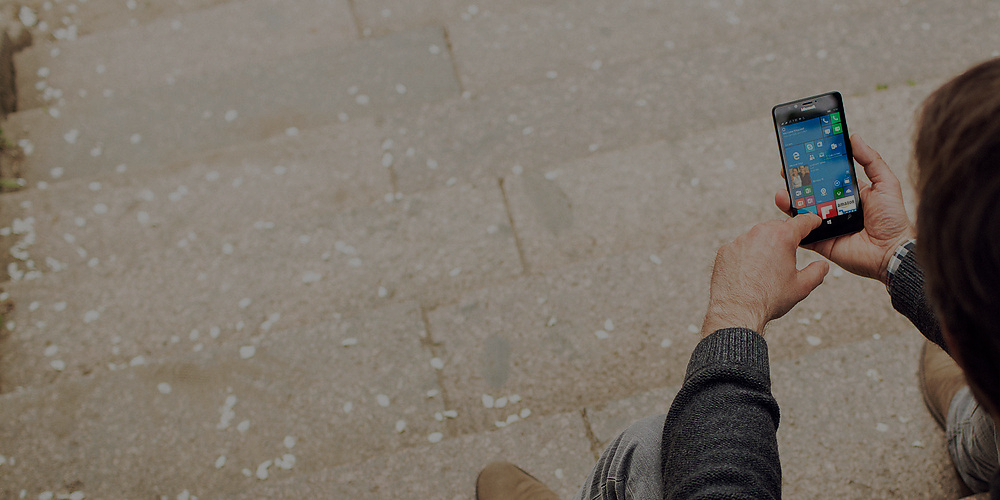 TEAM CONCEPT
团队理念
TEXT
TEXT
TEXT
点击此处添加文本内容，如关键词、部分简单介绍等。点击此处添加文本内容，点击此处添加文本内容，如关键词、部分简单介绍等。点击此处添加文本内容，点击此处添加文本内容，如关键词、部分简单介绍等。点击此处添加文本内容，点击此处添加文本内容，如关键词、部分简单介绍等。点击此处添加文本内容。
点击此处添加文本内容，如关键词、部分简单介绍等。点击此处添加文本内容，点击此处添加文本内容，如关键词、部分简单介绍等。点击此处添加文本内容，点击此处添加文本内容，如关键词、部分简单介绍等。点击此处添加文本内容，点击此处添加文本内容，如关键词、部分简单介绍等。点击此处添加文本内容。
PART TWO
点击此处添加文本内容，如关键词、部分简单介绍等。点击此处添加文本内容，点击此处添加文本内容，如关键词、部分简单介绍等。点击此处添加文本内容。
MARKETING
市场分析
76%
点击此处添加文本内容，如关键词、部分简单介绍等。点击此处添加文本内容。
59%
点击此处添加文本内容，如关键词、部分简单介绍等。点击此处添加文本内容。
TERRAIN ANALYSIS
地域分析
TEXT
TEXT
TEXT
ADD YOUR TITLE HERE
点击此处添加文本点击此处添加文本
点击此处添加文本内容，如关键词、部分简单介绍等。点击此处添加文本内容，点击此处添加文本内容，如关键词、部分简单介绍等。点击此处添加文本内容。
SWOT
SWOT
点击此处添加文本
点击此处添加文本
点击此处添加文本
点击此处添加文本
点击此处添加文本内容，如关键词、部分简单介绍等。点击此处添加文本内容，点击此处添加文本内容，如关键词、部分简单介绍等。
点击此处添加文本内容，如关键词、部分简单介绍等。点击此处添加文本内容，点击此处添加文本内容，如关键词、部分简单介绍等。
点击此处添加文本内容，如关键词、部分简单介绍等。点击此处添加文本内容，点击此处添加文本内容，如关键词、部分简单介绍等。
点击此处添加文本内容，如关键词、部分简单介绍等。点击此处添加文本内容，点击此处添加文本内容，如关键词、部分简单介绍等。
W
O
T
S
PART THREE
点击此处添加文本内容，如关键词、部分简单介绍等。点击此处添加文本内容，点击此处添加文本内容，如关键词、部分简单介绍等。点击此处添加文本内容。
PRODUCT INTRODUCTION
产品介绍
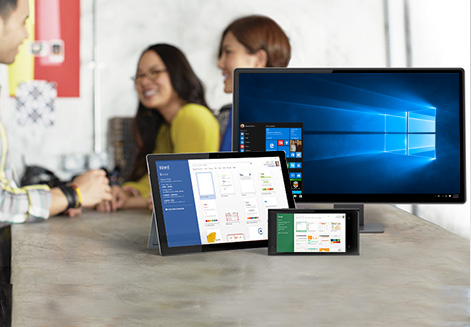 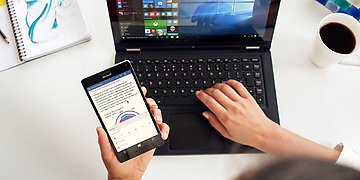 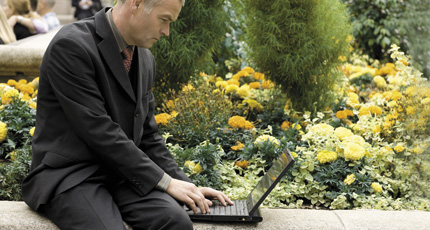 82%
点击此处添加文本内容，如关键词、部分简单介绍等。点击此处添加文本内容。
点击此处添加文本内容，如关键词、部分简单介绍等。点击此处添加文本内容，点击此处添加文本内容，如关键词、部分简单介绍等。点击此处添加文本内容，点击此处添加文本内容，如关键词、部分简单介绍等。点击此处添加文本内容，点击此处添加文本内容，如关键词、部分简单介绍等。点击此处添加文本内容。
CORE CONCEPT
核心理念
TEXT ONE
点击此处添加文本内容，如关键词、部分简单介绍等。点击此处添加文本内容，点击此处添加文本内容，如关键词、部分简单介绍等。点击此处添加文本内容。
TEXT TWO
点击此处添加文本内容，如关键词、部分简单介绍等。点击此处添加文本内容，点击此处添加文本内容，如关键词、部分简单介绍等。点击此处添加文本内容。
TEXT THREE
点击此处添加文本内容，如关键词、部分简单介绍等。点击此处添加文本内容，点击此处添加文本内容，如关键词、部分简单介绍等。点击此处添加文本内容。
PRODUCT INTRODUCTION
传播途径
60%
43%
67%
点击此处添加文本内容，如关键词、部分简单介绍等。点击此处添加文本内容。
点击此处添加文本内容，如关键词、部分简单介绍等。点击此处添加文本内容。
点击此处添加文本内容，如关键词、部分简单介绍等。点击此处添加文本内容。
PART FOUR
点击此处添加文本内容，如关键词、部分简单介绍等。点击此处添加文本内容，点击此处添加文本内容，如关键词、部分简单介绍等。点击此处添加文本内容。
FEEDBACK
用户反馈
89%
keyword
ADD YOUR TITLE HERE
FEEDBACK
用户反馈
点击此处添加文本
点击此处添加文本内容，如关键词、部分简单介绍等。点击此处添加文本内容，点击此处添加文本内容，如关键词、部分简单介绍等。点击此处添加文本内容，点击此处添加文本内容，如关键词、部分简单介绍等。点击此处添加文本内容，点击此处添加文本内容，如关键词、部分简单介绍等。点击此处添加文本内容，
点击此处添加文本内容，如关键词、部分简单介绍等。点击此处添加文本内容，点击此处添加文本内容，如关键词、部分简单介绍等。点击此处添加文本内容。
点击此处添加文本内容，如关键词、部分简单介绍等。点击此处添加文本内容，点击此处添加文本内容，如关键词、部分简单介绍等。点击此处添加文本内容。
点击此处添加文本
点击此处添加文本内容，如关键词、部分简单介绍等。点击此处添加文本内容，点击此处添加文本内容，如关键词、部分简单介绍等。点击此处添加文本内容。
点击此处添加文本内容，如关键词、部分简单介绍等。点击此处添加文本内容，点击此处添加文本内容，如关键词、部分简单介绍等。点击此处添加文本内容，点击此处添加文本内容，如关键词、部分简单介绍等。
点击此处添加文本
点击此处添加文本内容，如关键词、部分简单介绍等。点击此处添加文本内容，点击此处添加文本内容，如关键词、部分简单介绍等。点击此处添加文本内容。
EXPECTATIONS
未来展望
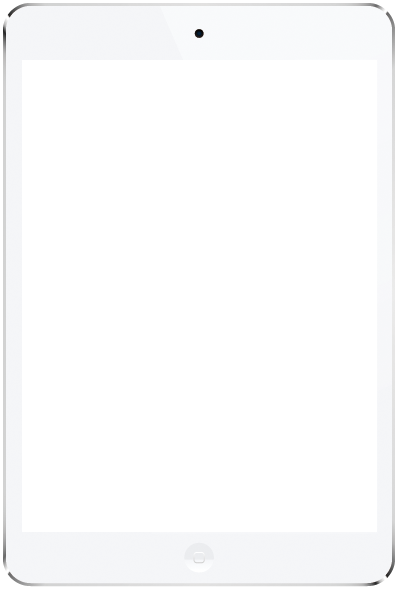 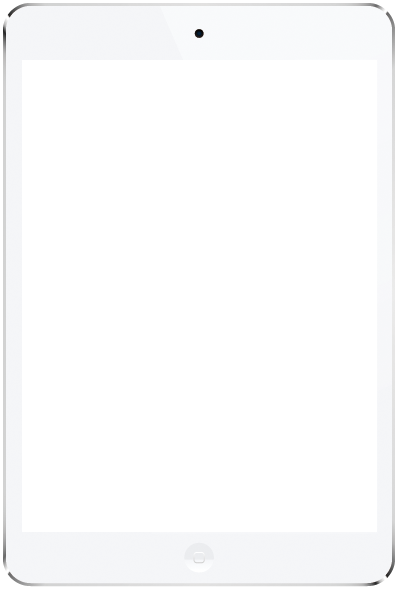 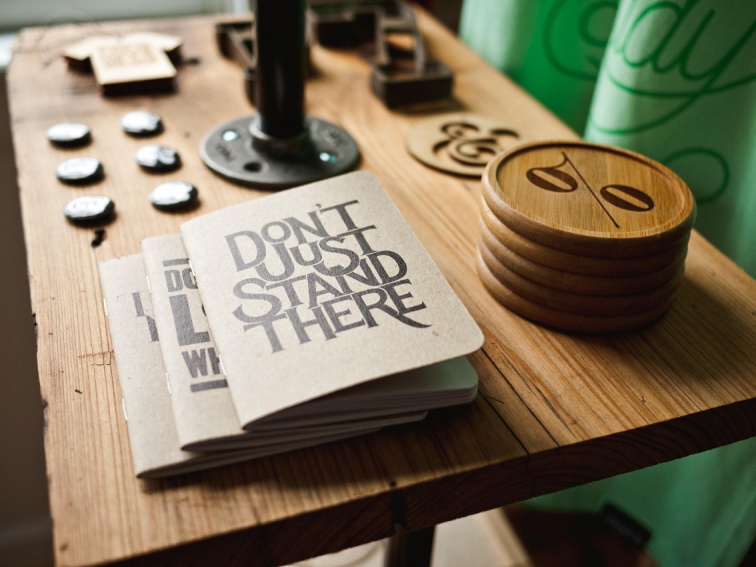 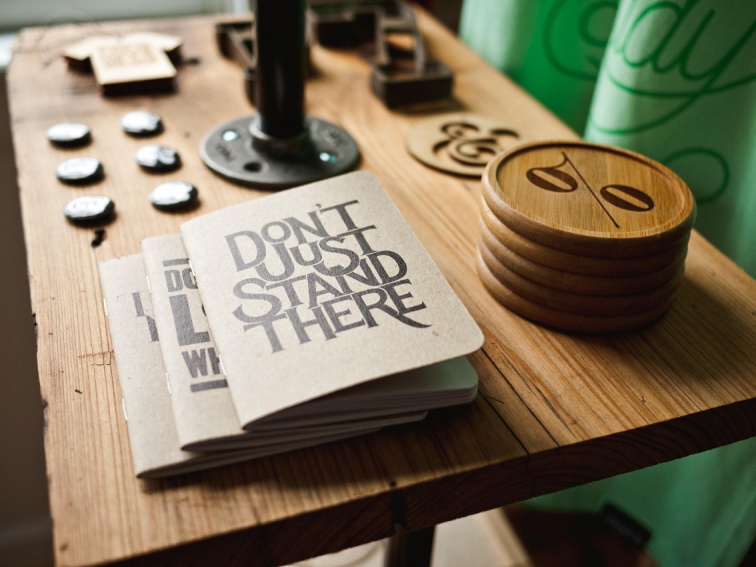 WE ARE 
THE BEST TEAM
点击此处添加文本
点击此处添加文本内容，如关键词、部分简单介绍等。点击此处添加文本内容，点击此处添加文本内容，如关键词、部分简单介绍等。点击此处添加文本内容。
THANK YOU!
感谢聆听！
点击此处添加文本内容，如关键词、部分简单介绍等。点击此处添加文本内容。
PRESENTED BY xiazaii